AS LIGAÇÕES QUÍMICAS
Introdução
VALÊNCIA
Capacidade de um átomo ligar-se a outros.
Exemplos:
Hidrogênio: uma valência (monovalente)
Oxigênio: duas valências (bivalente)
Nitrogênio: três valências (trivalente)
Carbono: quatro valências (tetravalente)
Introdução
REGRA DO OCTETO
“Um átomo adquire estabilidade quando possui 8 elétrons na camada eletrônica mais externa, ou dois elétrons quando possui apenas a camada K”.
Quando dois átomos vão se unir, eles “trocam elétrons entre si” ou “usam elétrons em parceria”, procurando atingir a configuração eletrônica de um gás nobre. Surgem daí os três tipos comuns de ligação química: iônica, covalente e metálica.
Ligação Iônica, Eletrovalente ou Heteropolar
CONCEITOS GERAIS
Na + Cl	   NaCl





O átomo de sódio cede definitivamente 1 elétron ao átomo de cloro. Desse modo, forma-se um íon positivo (cátion Na+) e um íon negativo (ânion Cl-), ambos com o octeto completo, ou seja com a configuração de um gás nobre.
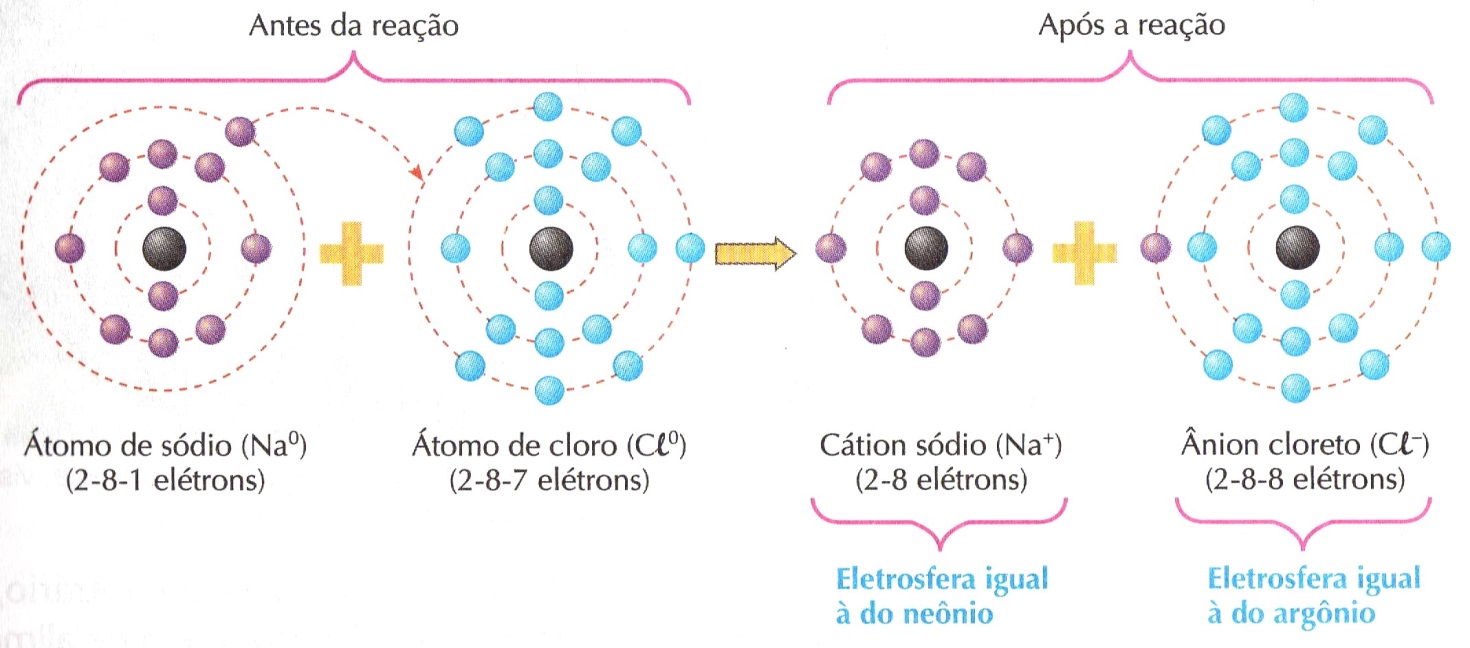 Ligação Iônica, Eletrovalente ou Heteropolar
NOTAÇÃO DE LEWIS
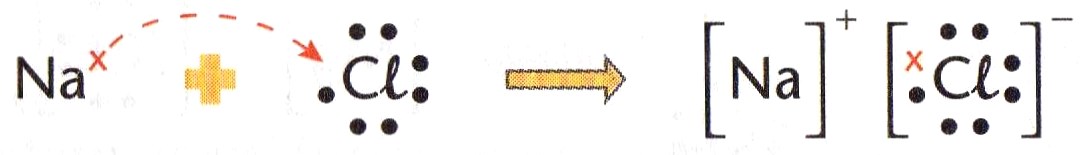 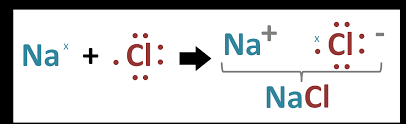 Ligação Iônica, Eletrovalente ou Heteropolar
CRISTAL E REDE CRISTALINA
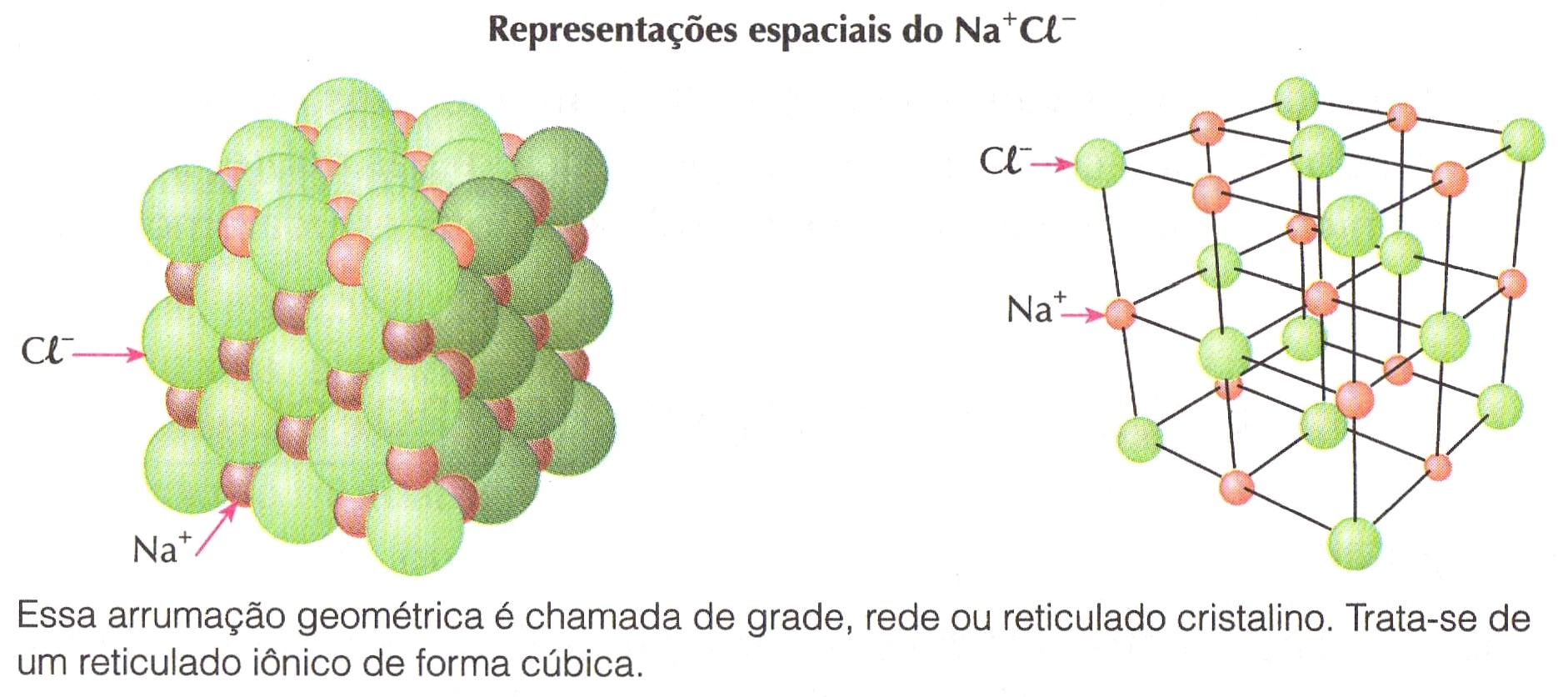 Ligação Iônica, Eletrovalente ou Heteropolar
EXEMPLOS
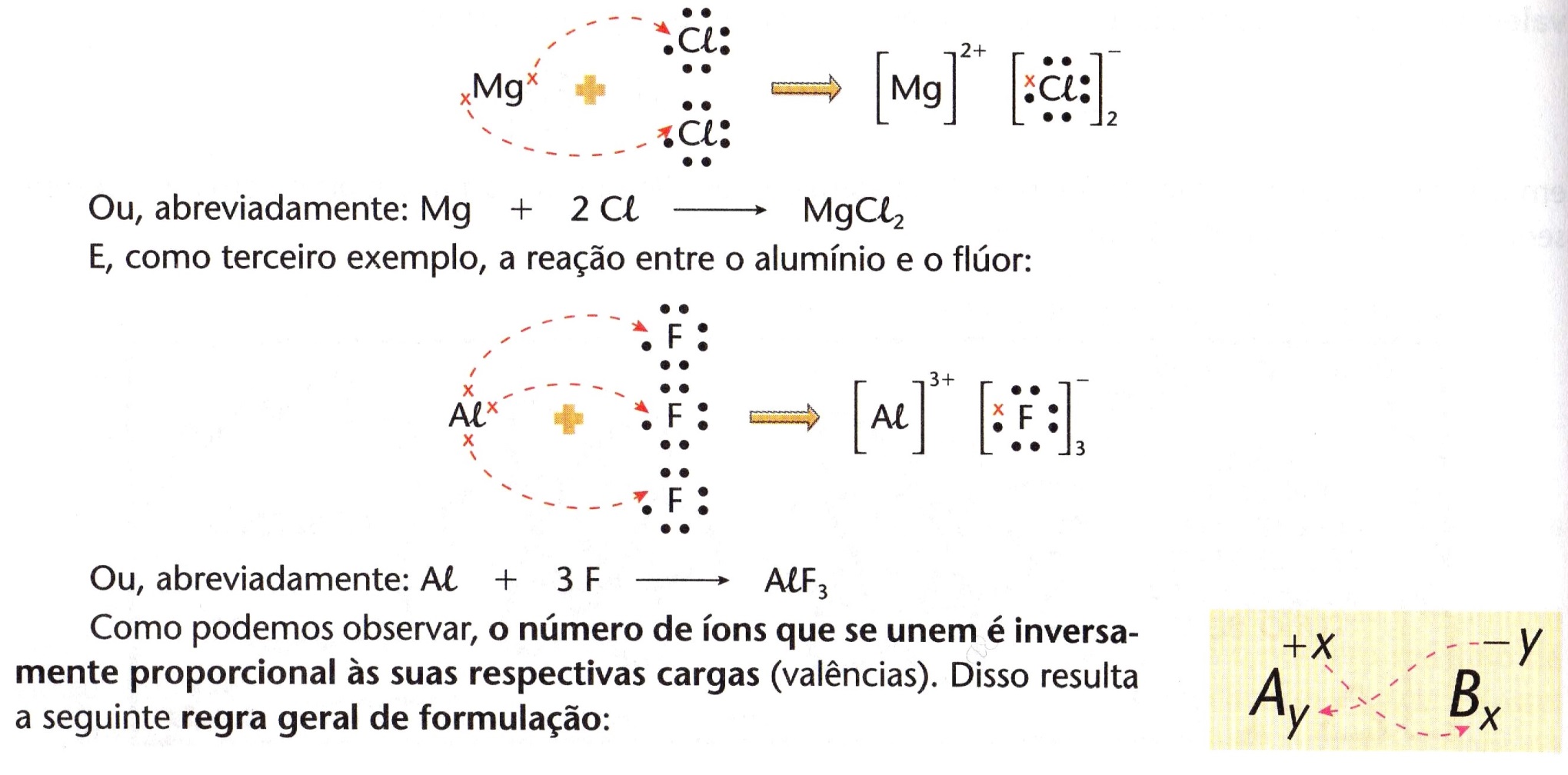 Ligação Iônica, Eletrovalente ou Heteropolar
CONCEITOS
Ligação Iônica é a força que mantém os íons unidos, depois que um átomo cede definitivamente um, dois ou mais elétrons para outro átomo.
Eletrovalência é a carga elétrica do íon.
A ligação iônica é, em geral, bastante forte e mantém os íons firmemente “presos” no reticulado. Por isso, os compostos iônicos são sólidos e, em geral, tem ponto de fusão e ebulição elevados.
Ligação Iônica, Eletrovalente ou Heteropolar
A LIGAÇÃO IÔNICA E A TABELA PERIÓDICA
A ligação iônica ocorre, em geral, entre átomos de metais com átomos de não-metais, pois:
Os átomos dos metais possuem 1, 2 ou 3 elétrons na última camada e têm forte tendência a perdê-los.
Os átomos dos não-metais possuem 5, 6 ou 7 elétrons na última camada e têm acentuada tendência a receber mais 3, 2 ou 1 elétron e, assim, completar seus octetos eletrônicos.
Ligação Iônica, Eletrovalente ou Heteropolar
A LIGAÇÃO IÔNICA E A TABELA PERIÓDICA
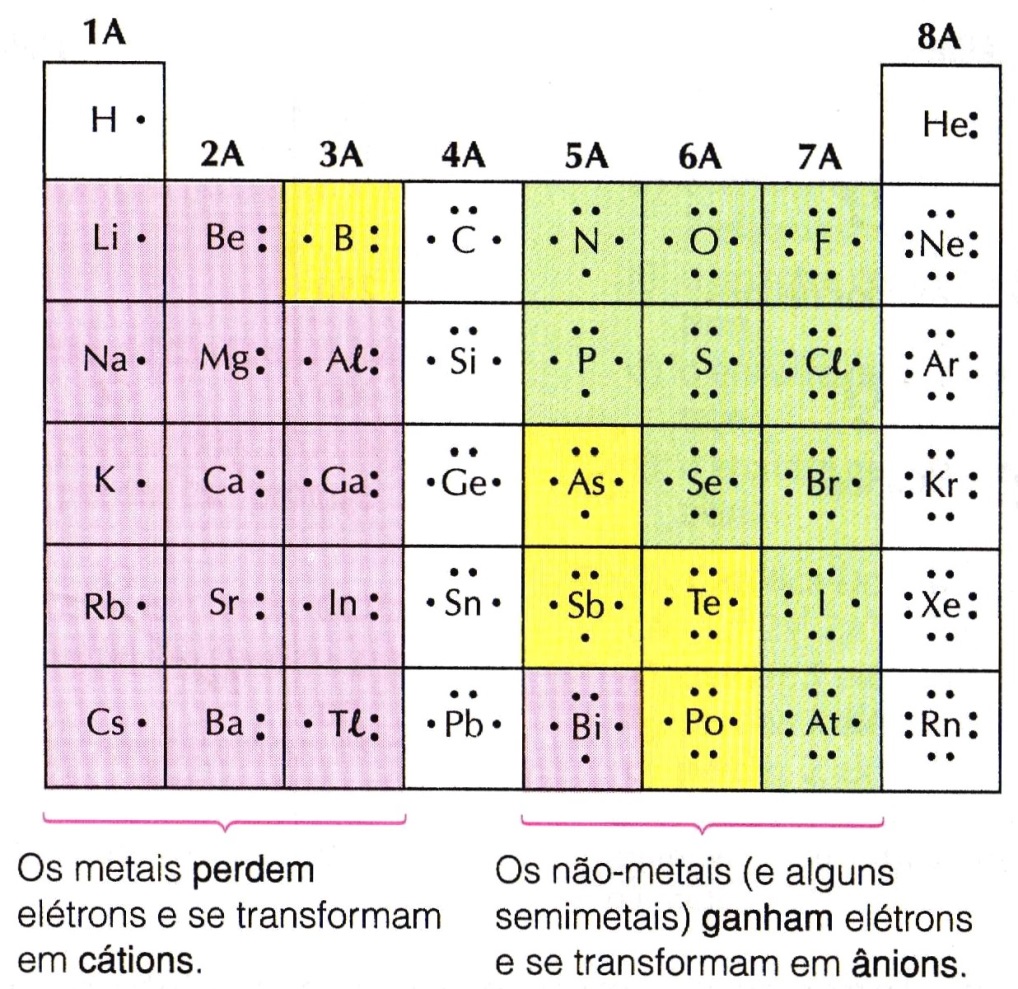 Ligação Iônica, Eletrovalente ou Heteropolar
A LIGAÇÃO IÔNICA E A TABELA PERIÓDICA
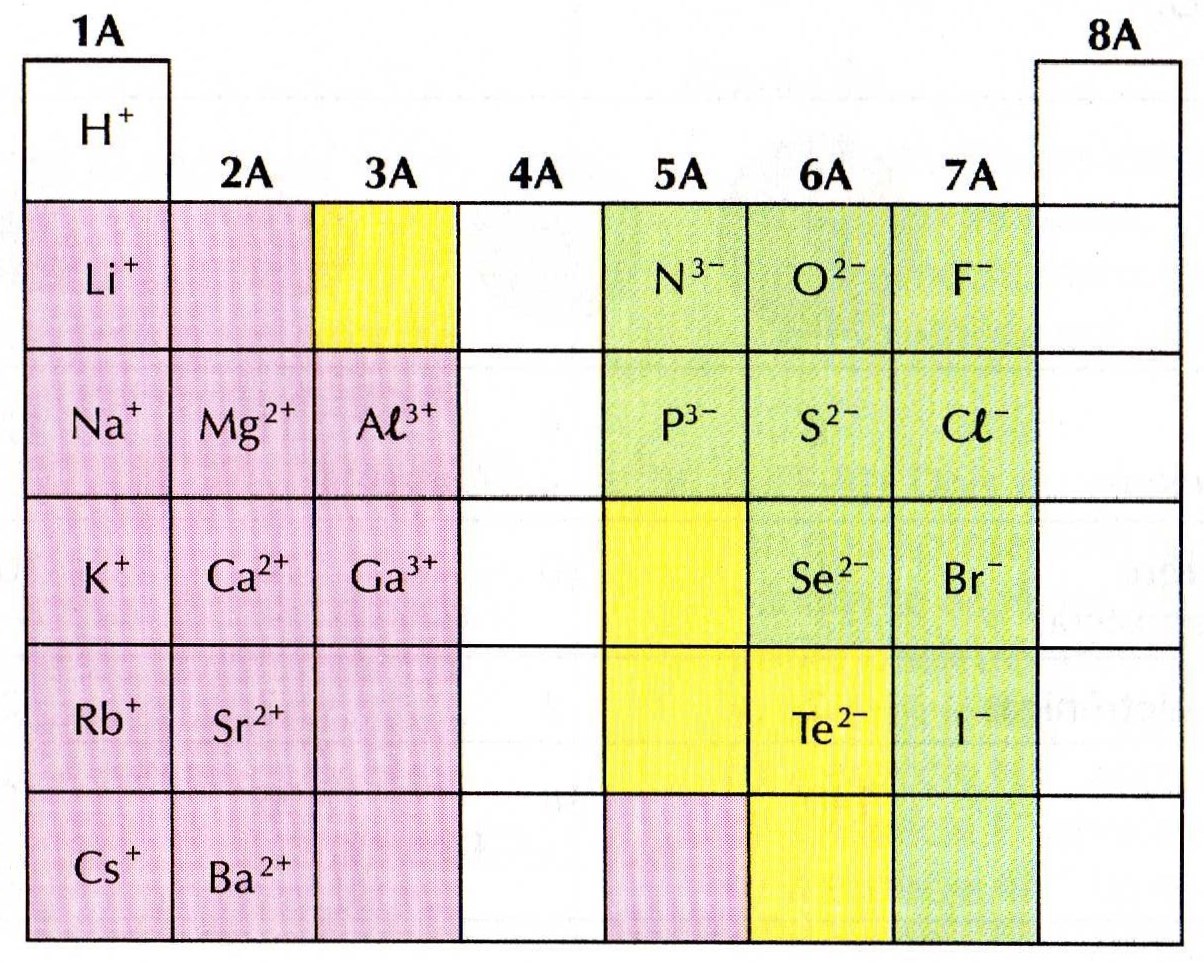 Os elementos da coluna 4ª têm quatro elétrons na última camada.
Eles não apresentam tendência nem para perder nem para ganhar elétrons.
Por esse motivo, quando esses elementos se unem a outros para atingir um octeto completo, tendem a não formar ligações iônicas.
Ligação Iônica, Eletrovalente ou Heteropolar
O TAMANHO DO ÍON
Quando um átomo perde elétrons, o núcleo passa a atrair mais intensamente os elétrons restantes, desse modo o diâmetro ou raio do cátion é sempre menor do que o diâmetro ou raio do átomo original.
Ao contrário, quando um átomo recebe elétrons, a carga total da eletrosfera (negativa) torna-se maior do que a carga do núcleo (positiva); desse modo, a atração do núcleo sobre o conjunto dos elétrons é menor e, consequentemente, o raio do ânion é sempre maior que o raio do átomo original.
Ligação Iônica, Eletrovalente ou Heteropolar
O TAMANHO DO ÍON
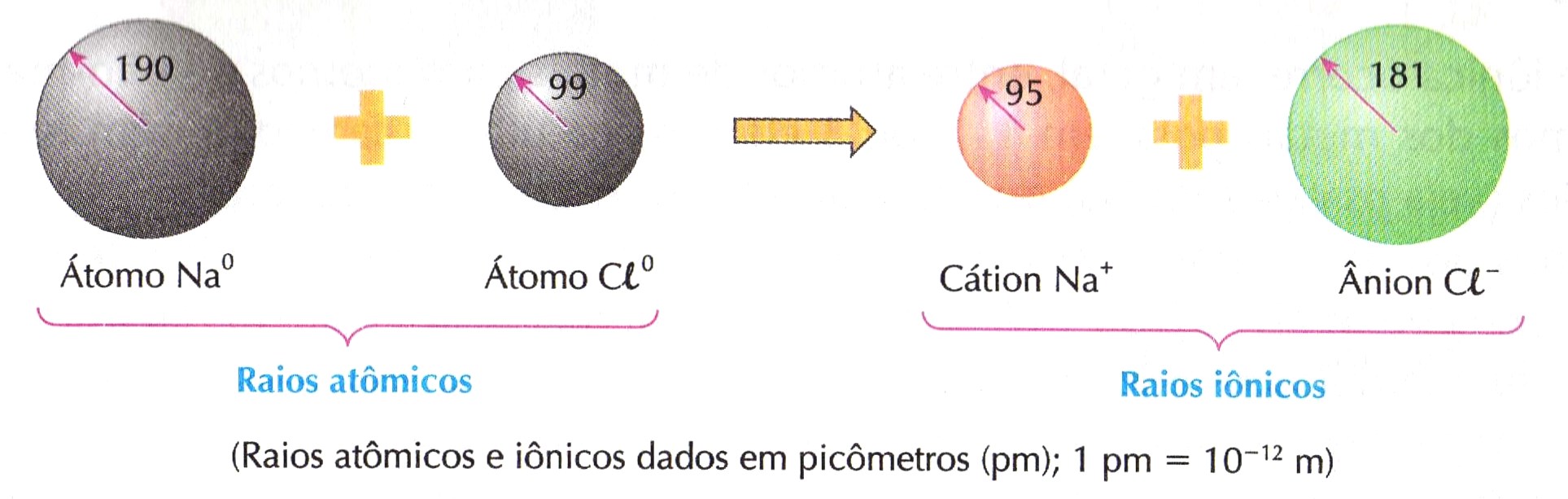 Ligação Iônica, Eletrovalente ou Heteropolar
O TAMANHO DO ÍON
Quando temos vários íons, todos com o mesmo número de elétrons (íons isoeletrônicos), o raio iônico irá diminuindo na proporção em que a carga positiva do núcleo for superando a carga total da eletrosfera.
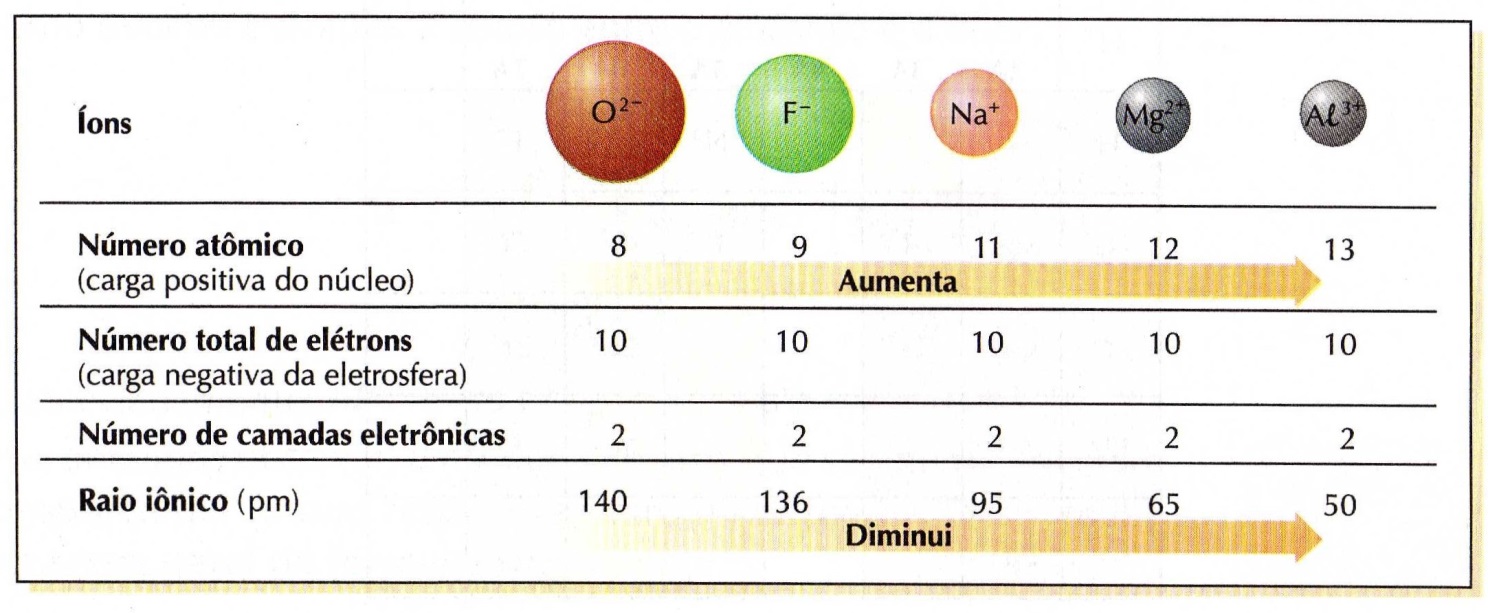 Exercícios
Exercícios
Exercícios
Exercícios
Respostas
2) c
3) a 
5) Al3+ (2 – 8);	O2- (2 – 8); 	Al2O3
6) e
7) e
9) c
10) a
12) d
13) d
14) Cl-;  Ca2+;	Zn2+;   K+
15) d
16) c
17) a
18) a
Ligação Covalente, Molecular ou Homopolar
Ligação covalente ou covalência é a união entre átomos estabelecidas por pares de elétrons.
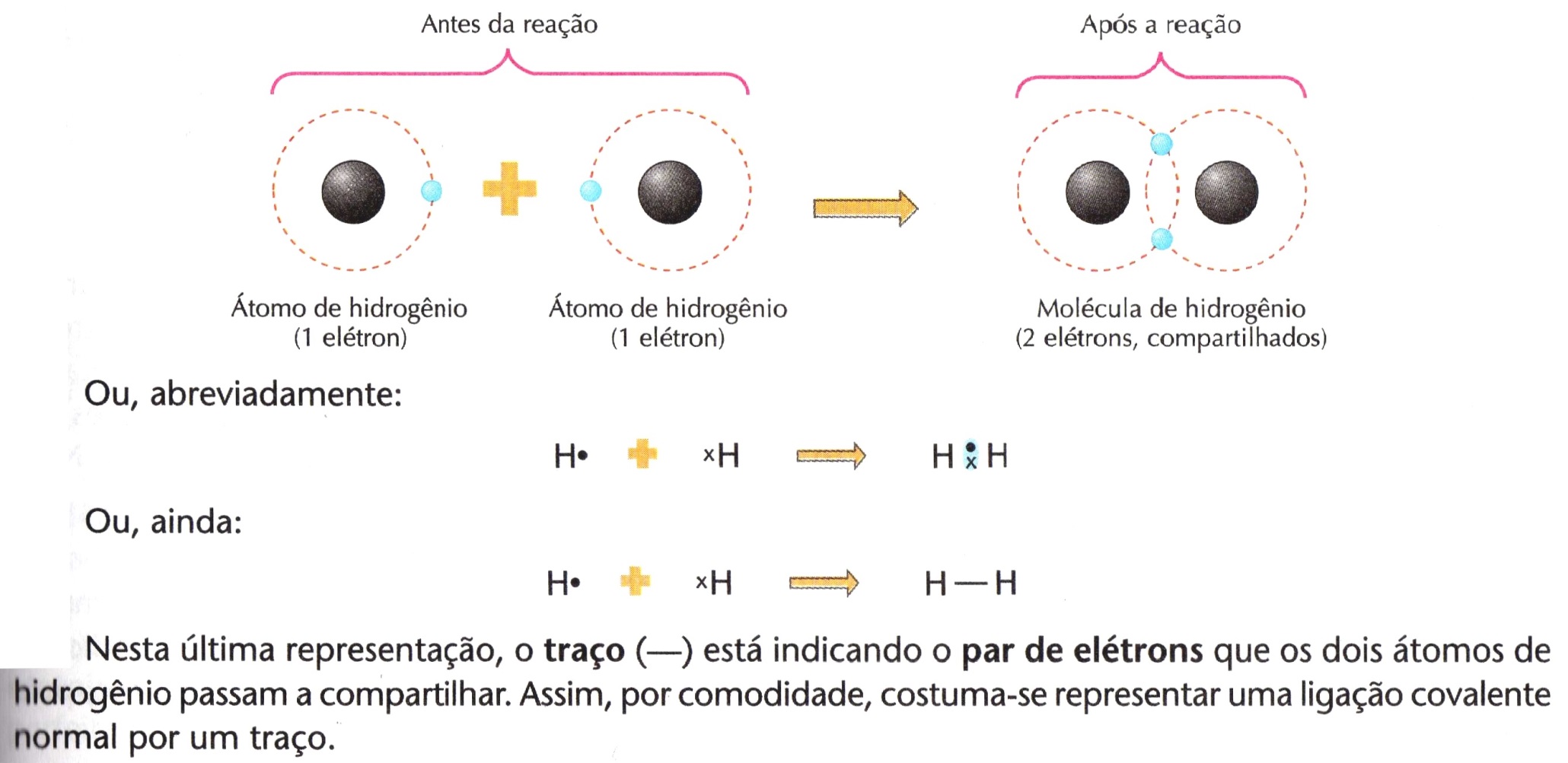 Ligação Covalente, Molecular ou Homopolar
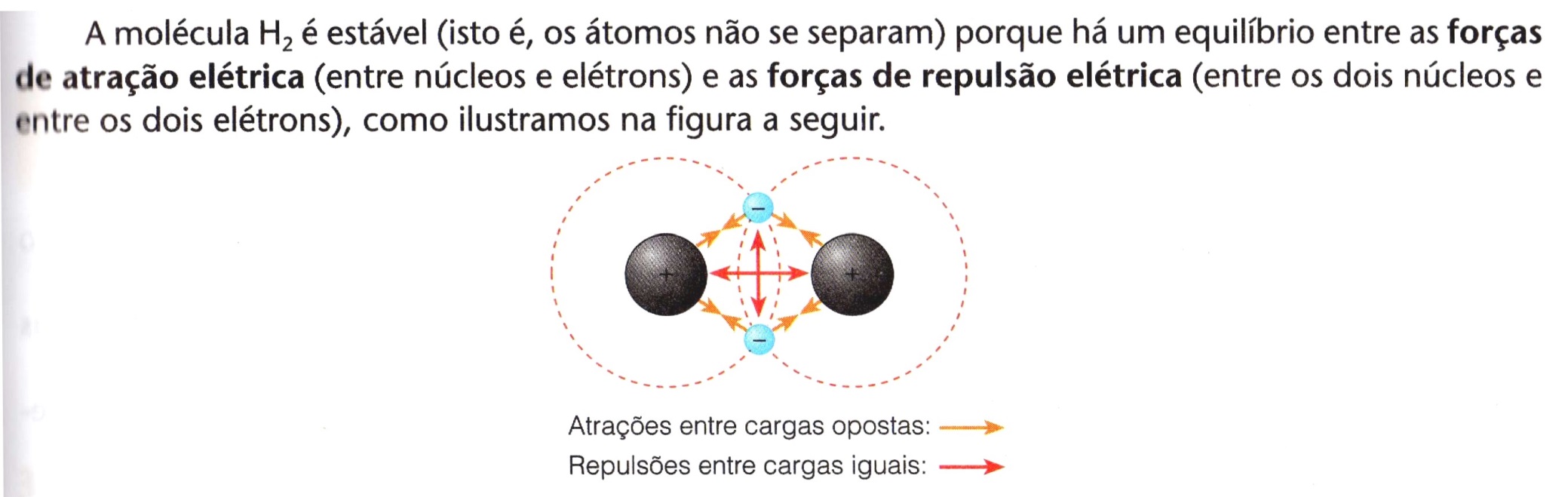 Ligação Covalente, Molecular ou Homopolar
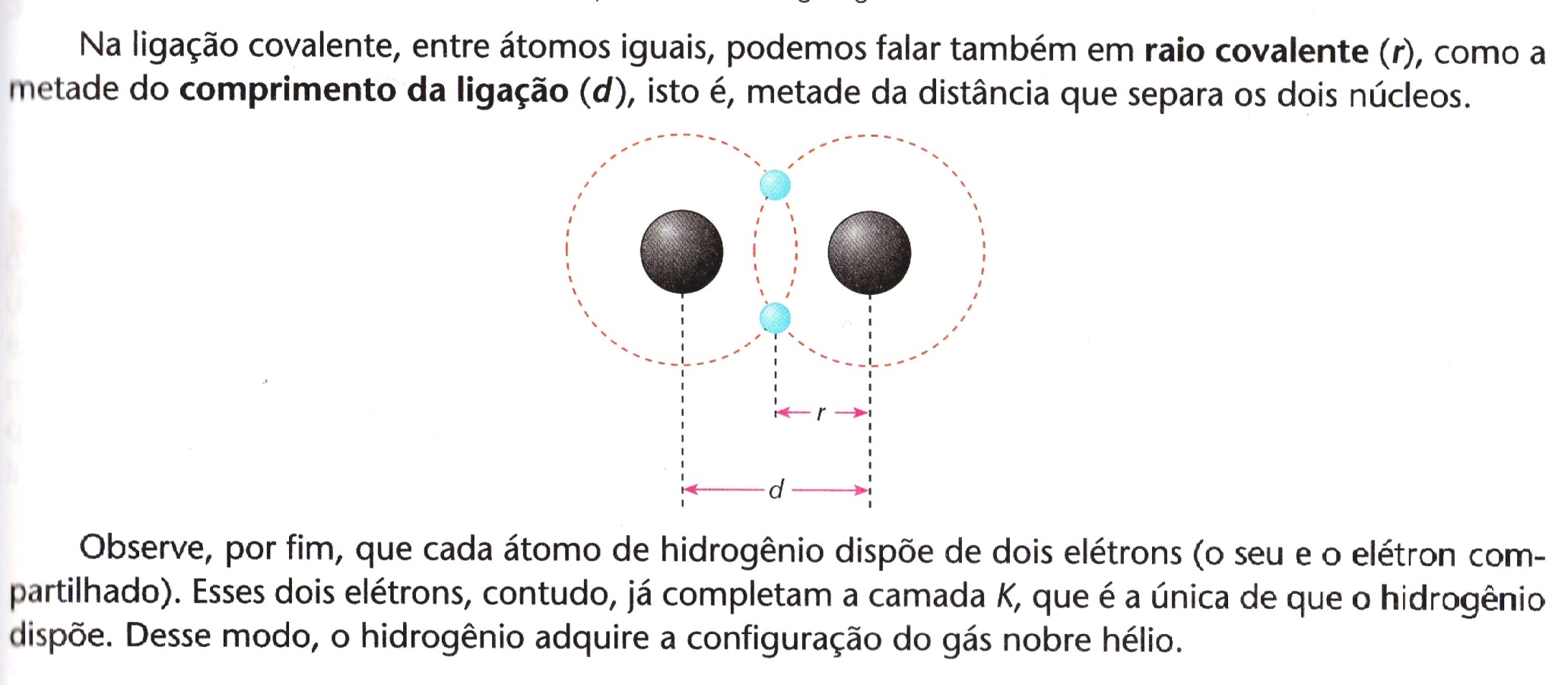 Ligação Covalente, Molecular ou Homopolar
EXEMPLOS
Gás Cloro

Gás Oxigênio

Gás Nitrogênio
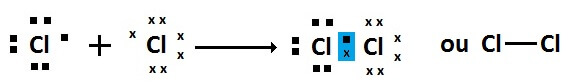 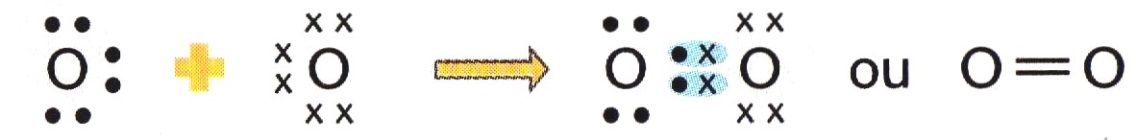 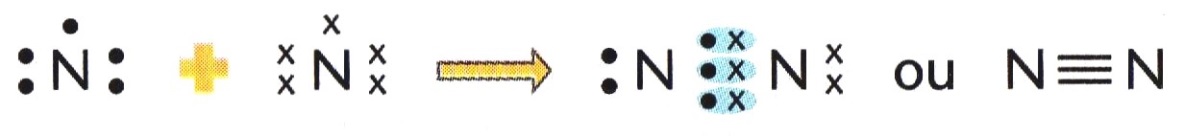 Ligação Covalente, Molecular ou Homopolar
EXEMPLOS
Gás Clorídrico
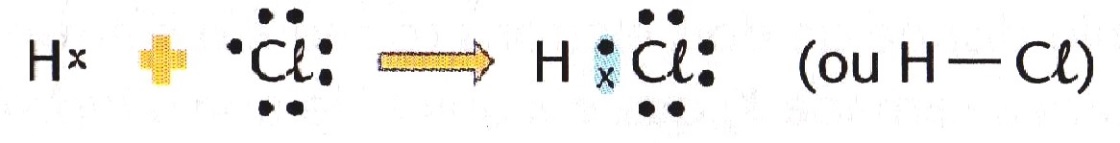 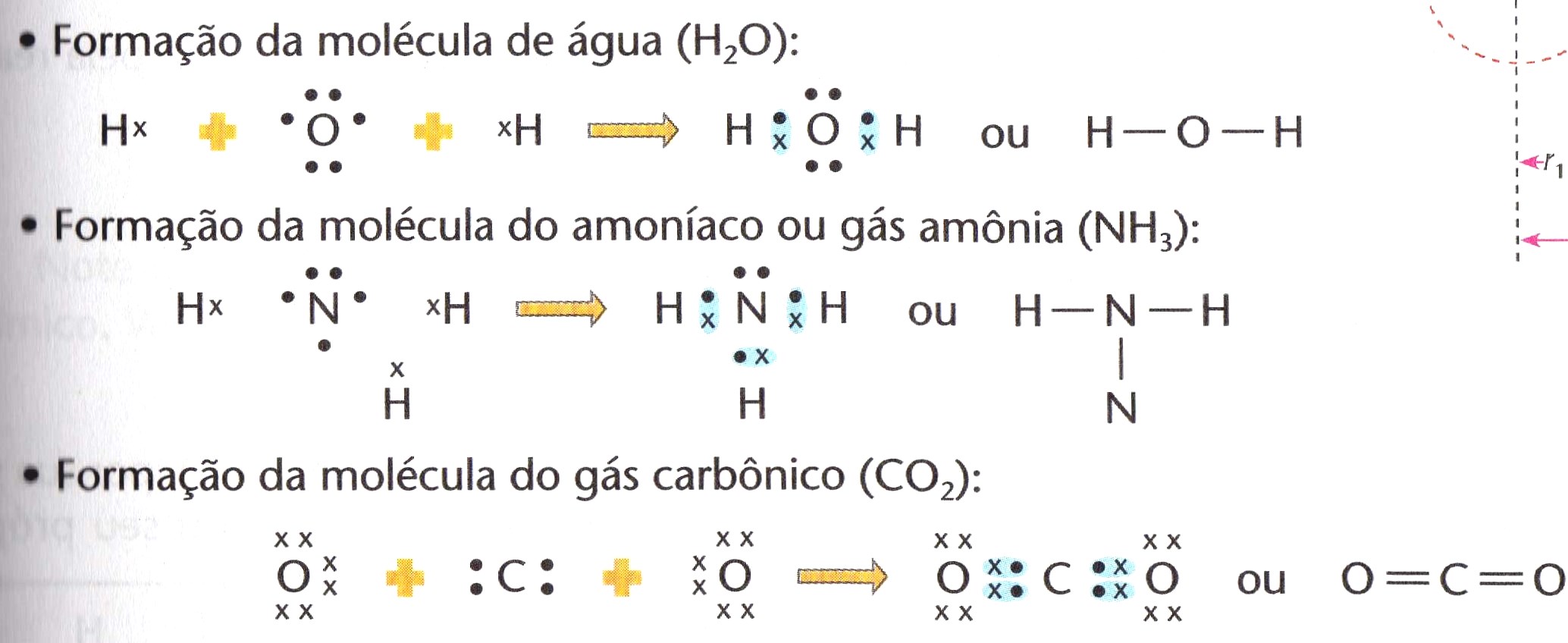 Ligação Covalente, Molecular ou Homopolar
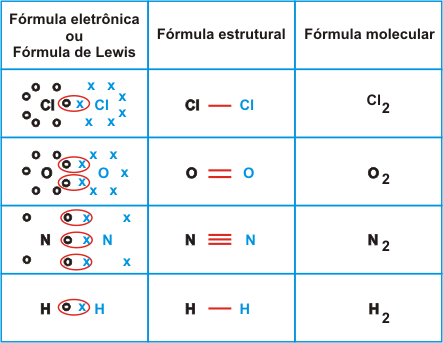 Ligação Covalente, Molecular ou Homopolar
CONCLUSÕES
A ligação é covalente quando os dois átomos apresentam a tendência de ganhar elétrons. Isso ocorre quando os dois átomos têm 4, 5, 6 ou 7 elétrons na última camada eletrônica e mais o hidrogênio.
Ligação Covalente, Molecular ou Homopolar
A Ligação Covalente aparece entre dois átomos de não-metais, ou semi-metais, ou, ainda, entre esses elementos e o hidrogênio.
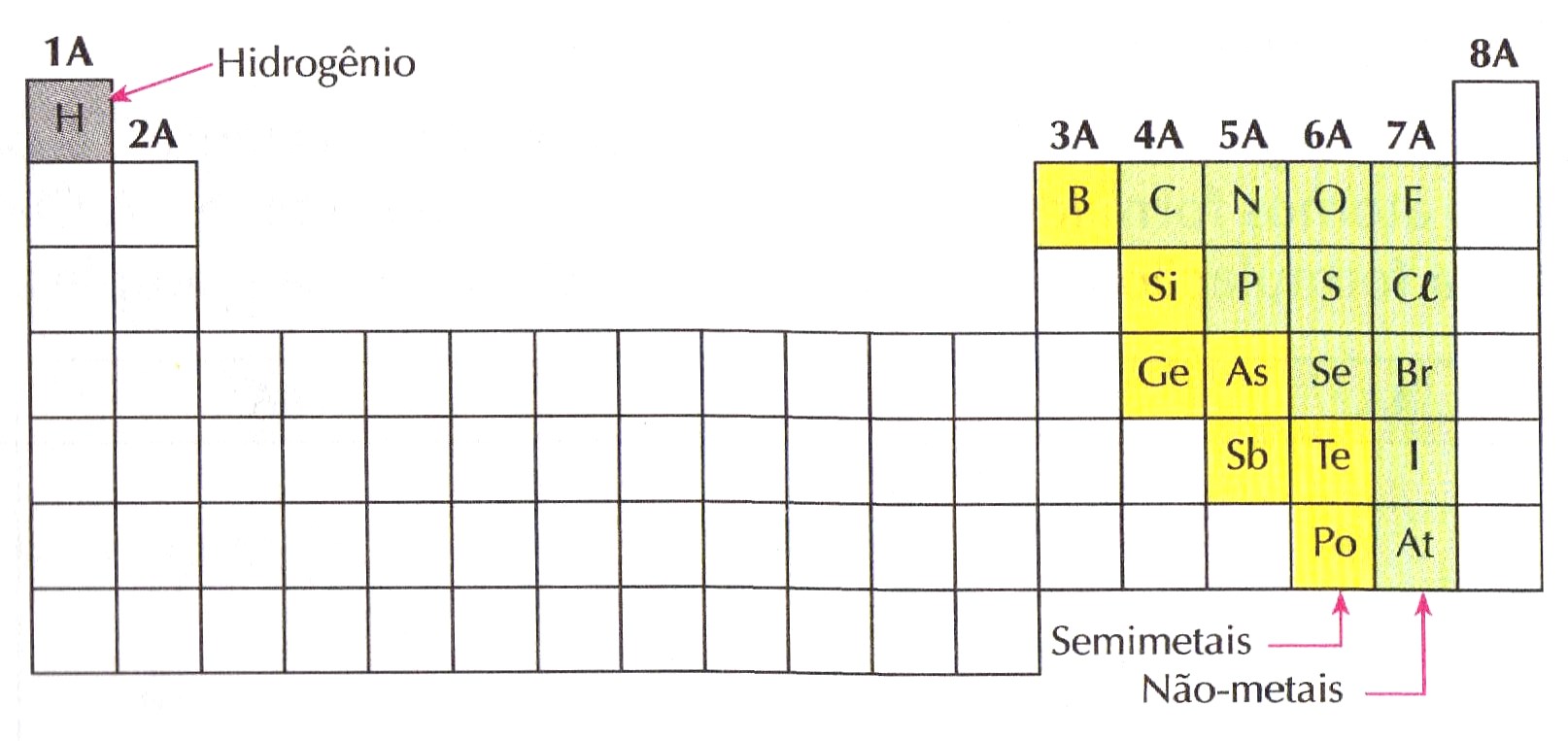 Ligação Covalente, Molecular ou Homopolar
LIGAÇÃO COVALENTE DATIVA
Quando o par eletrônico da ligação química é cedido por apenas um dos átomos.
Exemplos:
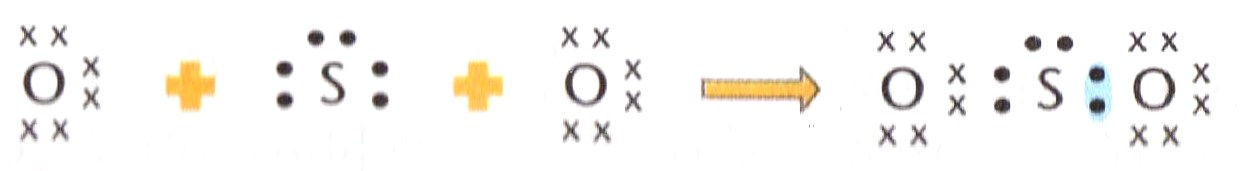 Gás Sulfuroso
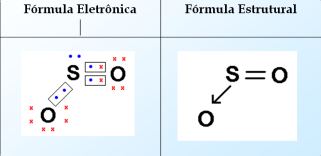 Ligação Covalente, Molecular ou Homopolar
LIGAÇÃO COVALENTE DATIVA
EXEMPLO: Anidrido Sulfúrico
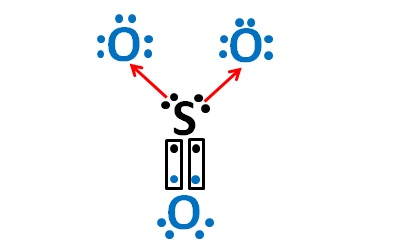 Ligação Covalente, Molecular ou Homopolar
LIGAÇÃO COVALENTE DATIVA
EXEMPLOS: 
Monóxido de Carbono


Ácido Nítrico
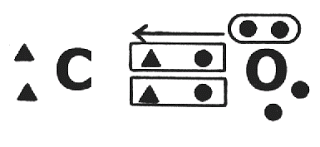 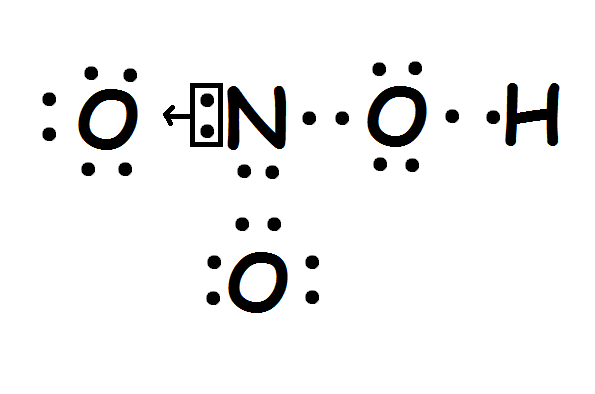 Ligação Covalente, Molecular ou Homopolar
COMPOSTOS COM LIGAÇÕES IÔNICAS E COVALENTES SIMULTANEAMENTE





Nesses exemplos, cada átomo de sódio perdeu 1 elétron para cada um dos oxigênios (na esquerda). As demais ligações são cocalentes
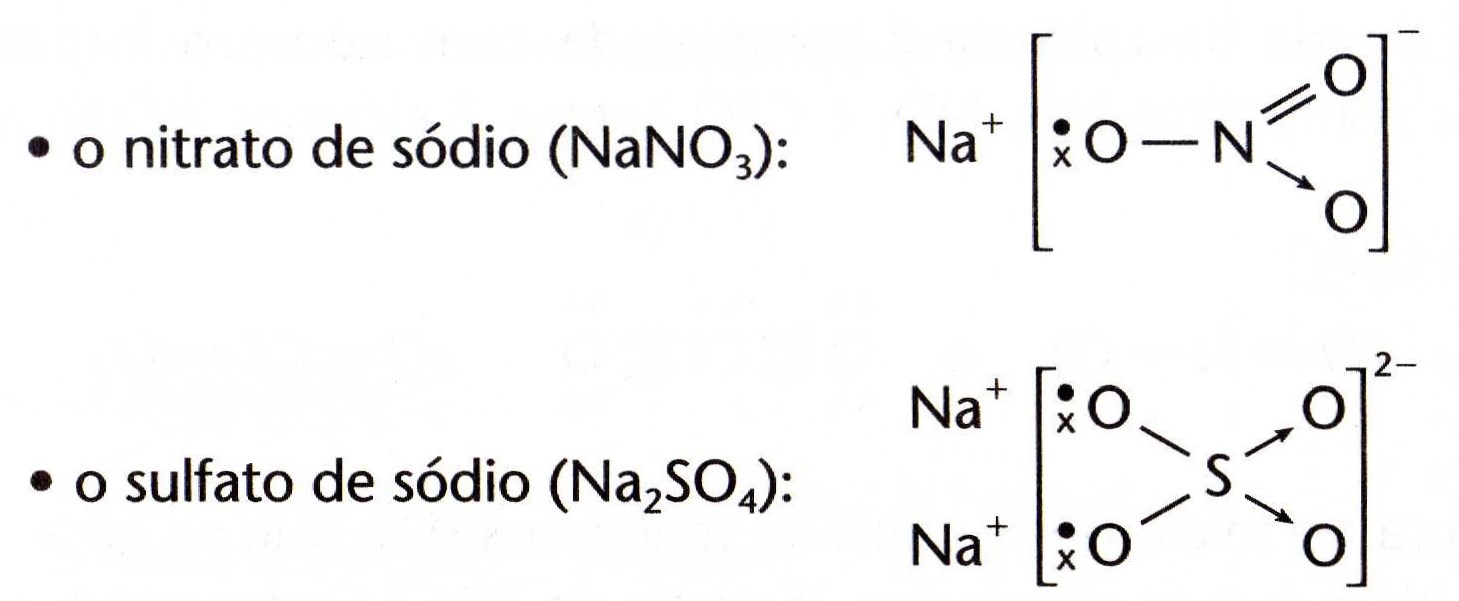 Exercícios
Exercícios
Exercícios
Exercícios
Respostas
20) e				35) a
21) c				36) b
22) a
24)
25) d
27) d
29) a
30) b
31) a
32) a
33) c
34)
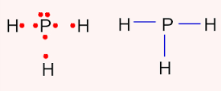 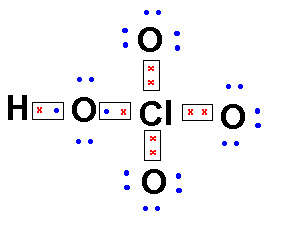 Ligação Metálica
Em geral, os átomos dos metais têm apenas 1, 2 ou 3 elétrons na última camada eletrônica. Essa camada está normalmente afastada do núcleo, que, consequentemente, atrai pouco aqueles elétrons. Como resultado, os elétrons escapam facilmente do átomo e transitam livremente pelo reticulado. Desse modo, os átomos que perdem elétrons transformam-se em cátions, os quais podem, logo depois, receber elétrons e voltar à forma de átomo neutro, e assim sucessivamente.
Ligação Metálica
O metal é um aglomerado de átomos neutros e cátions mergulhados em uma nuvem de elétrons livres. Costuma-se dizer que estes elétrons estão deslocalizados.
A nuvem de elétrons funcionaria como uma ligação metálica, mantendo os átomos unidos.
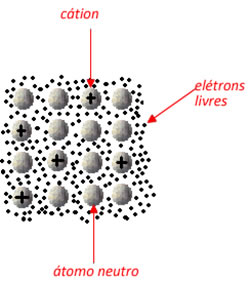 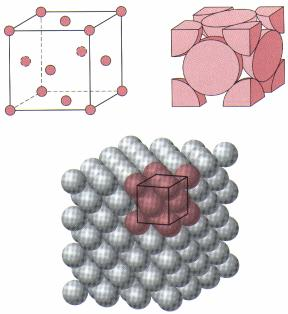 Retículo Metálico
Ligação Metálica
ESTRUTURA DOS METAIS
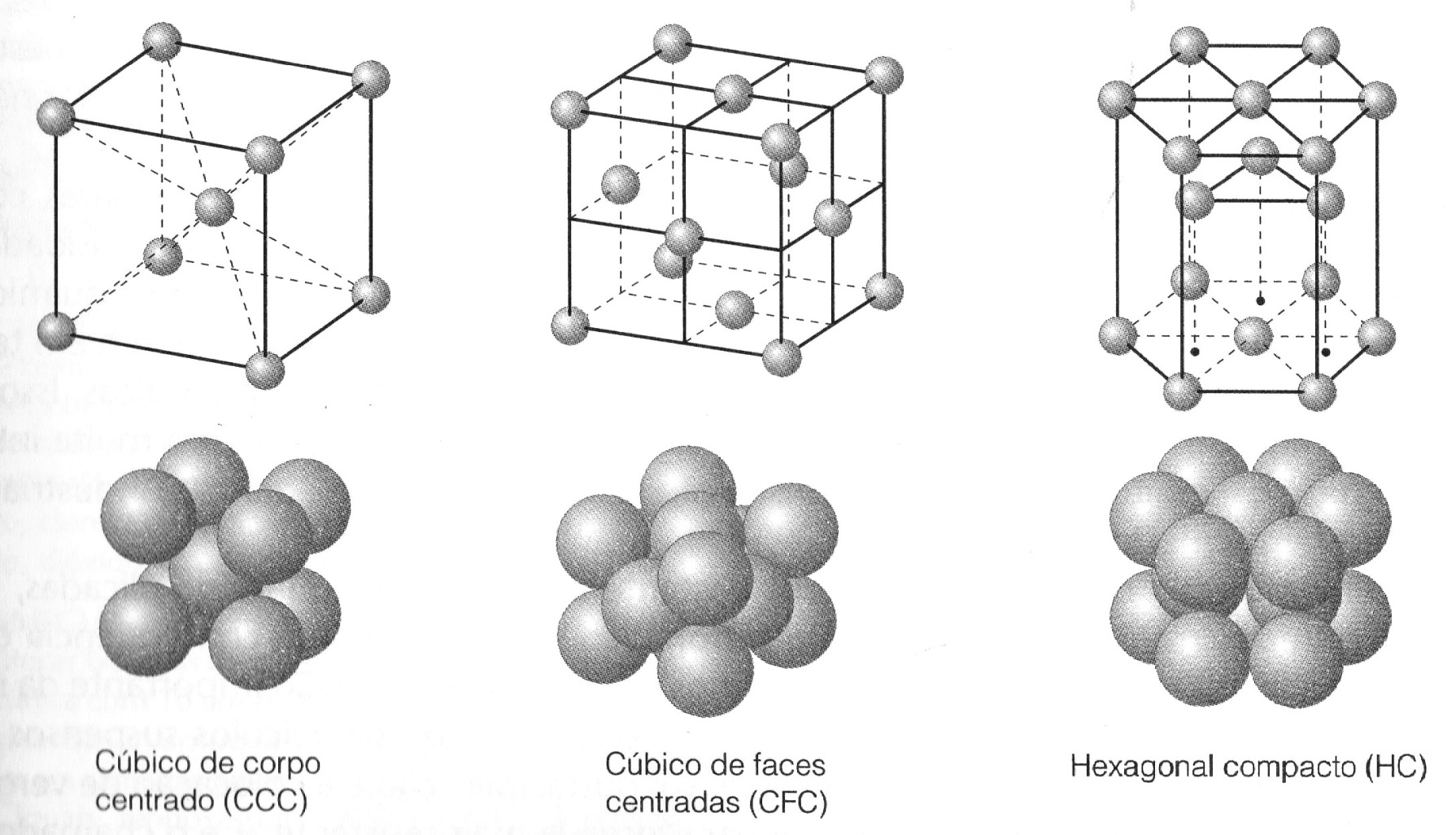 Ligação Metálica
PROPRIEDADES DOS METAIS
Brilho metálico
Condutividade térmica e elétrica elevadas
Ponto de fusão e ebulição elevados
Resistência à tração
Maleabilidade (capacidade de ser reduzido à chapas)
Ductilidade (capacidade de ser transformado em fios)
Exercícios
Exercícios
Resumo
Resumo